Epithelial science congress highlights: The American Thoracic Society (ATS) International Conference
May 13–18, 2022 | San Francisco
Veeva ID: GB-41430; date of preparation: April 2023
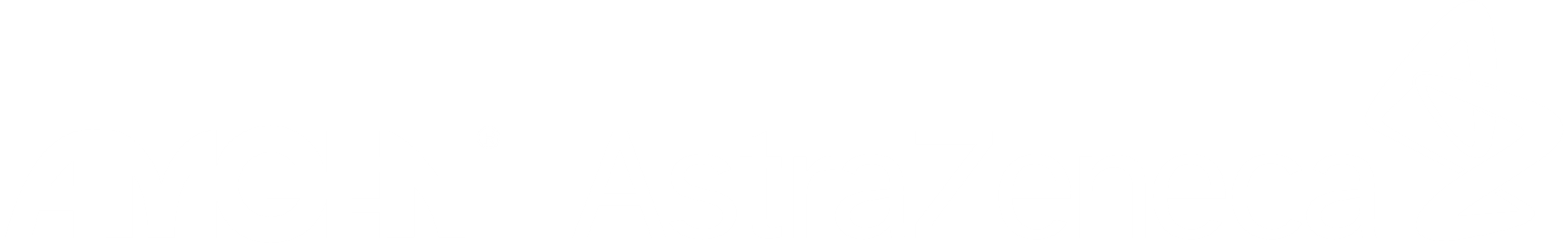 Contents
Aims
Permissions
Conference details
Authors of each abstract were notified that their data will be included in this report
Please note that the key takeaways are not corroborated by these authors, but were developed based on the data presented within the abstracts for the purposes of this report
Please note this report was developed specifically for EpiCentral and independent of the congress
The ATS international conference was held on May 1318, 2022 in San Francisco
Please visit ATS for more information
These slides cover congress highlights from abstracts that were presented at ATS 2022
The abstracts were carefully selected to include data that further the understanding of epithelial science; this is not an inclusive list of all abstracts
Report sections
1
5
2
6
3
7
4
ATS, American Thoracic Society
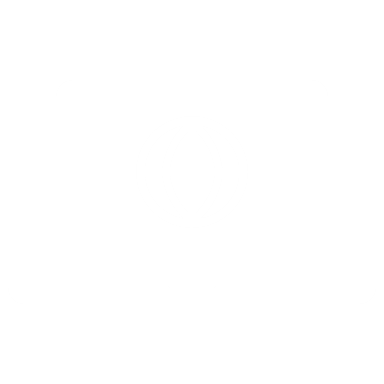 Visit ATS for more information
Key takeaways
Exposure of the epithelium to viral insults can trigger changes in gene expression that may promote asthma exacerbations or asthma development1,2
Differences in clinical biomarkers and gene expression in bronchial epithelial cells, bronchoalveolar lavage, and blood demonstrated the heterogeneity of patients with asthma, and distinguished endotypes that may be associated with disease burden3,4
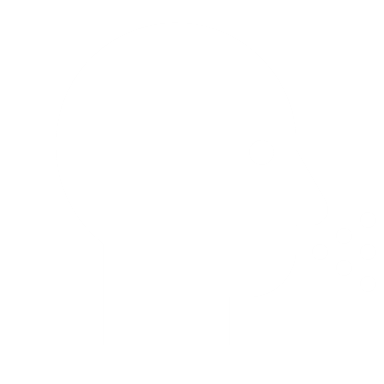 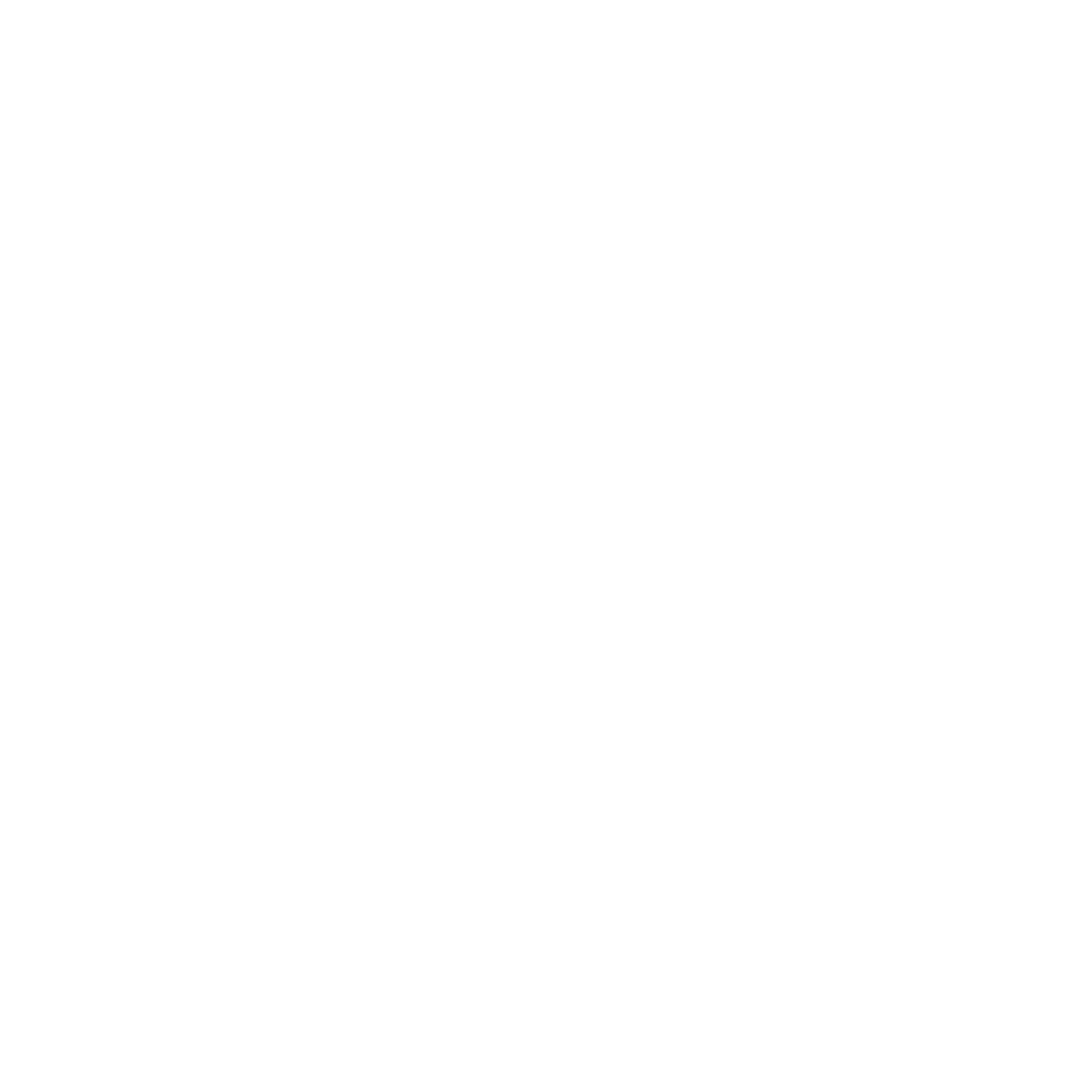 TSLP may have a role in direct immune responses to viral infection in pediatric asthmatic airways,5 while nELF cytokines may offer a non-invasive tool to investigate the underlying pathobiology in pediatric asthma6
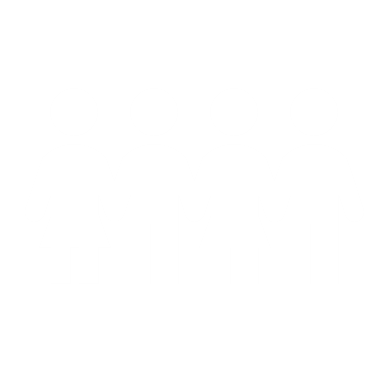 IL-25 may play a protective role against ASM hypercontractility and bronchoconstriction in asthma;7 also peripheral blood Eos levels may be a determinant of increased AHR in adult allergic asthma8
Airway remodeling contributes to asthma, with Kp/KISS1R signaling being important in regulating ASM cell migration9 while bronchoconstriction alone could be sufficient to induce airway remodeling in asthmatic airways10
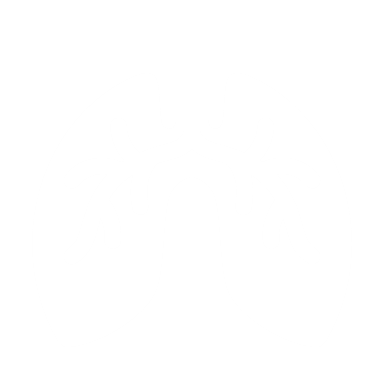 In murine models, data suggest that frequent exposure to aeroallergens eilicit lung cellular and molecular circuits that trigger neutrophilic asthma,11 while iNKTs may have a role in T2 inflammation after exposure to fungal allergens.12  Further research is warranted to understand if these preclinical findings will translate to humans
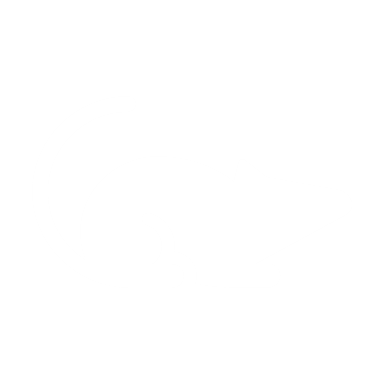 AHR, airway hyperresponsiveness; ASM, airway smooth muscle; Eos, eosinophils; IL, interleukin; iNKT, invariant natural killer T cell; KISS1R, kisspeptin receptor; Kp, kisspeptin; nELF, nasal epithelial lining fluid; T2, Type 2; TSLP, thymic stromal lymphopoietin1. Newcomb DC, et al. Poster P973 presented at ATS 2022 (Abstract A3245); 2. Lai Y, et al. Poster P506 presented at ATS 2022 (Abstract A3745); 3. Camiolo M, et al. Poster P547 presented at ATS 2022 (Abstract A3925); 4. Goldfarbmuren KC, et al. Poster P509 presented at ATS 2022 (Abstract A3478); 5. Chorvinsky E, et al. Presentation session B15 presented at ATS 2022 (Abstract A2361); 6. Qiu AY, et al. Presentation session A95 at ATS 2022 (Abstract A2140); 7. Xiong D, et al. Poster P1021 presented at ATS 2022 (Abstract A3281); 8. Imaoka A. Poster P728 presented at ATS 2022 (Abstract A1247); 9. Balraj P, et al. Poster P712 presented at ATS 2022 (Abstract A1229); 10. Mwase C, et al. Poster P980 presented at ATS 2022 (Abstract A3252); 11. Shenoy AT, et al. Poster P512 presented at ATS 2022 (Abstract A3751); 12. Azdale Garcia N, et al. Poster P508 presented at ATS 2022 (Abstract A3747)
Human and in vitro data
Role of the epithelium in asthma
Visit ATS for more information
Early-life RSV infection alters nasal airway epithelial cell development
Newcomb D.C. Med, Vanderbilt Univ, Nashville, TN, USA
RSV infection during infancy (<1 year) is associated with development of asthma, and early-life RSV infection may lead to metabolic reprogramming and impact development of NAECs
Single-cell RNA sequencing was performed on differentiated NAECs from healthy 2–3-year-old children with and without early-life (<1 year) RSV infection; data were confirmed by qPCR and metabolic profiling of differentiated NAECs infected with RSV in vitro (n=9)
NAECs from children with early-life RSV infection had a slower doubling rate compared with NAECs from controls
Compared with NAECs from controls, NAECs from children with early-life RSV infection had:



In vitro, RSV infection of differentiated NAECs confirmed increases in ALDOA expression and showed RSV-induced ALDOA increases were glucose-dependent
Keratin 5-expressing basal cells
Expression of extracellular matrix genes (TNC, VCAN, FN1)
Expression of genes important in tight junctions (TJP1)
Goblet cells expressing MUC5AC and MUC5B
Expression of ALDOA and HK2 markers of metabolism
Key takeaway: RSV infection during infancy may decrease NAEC differentiation and reduces measures of epithelial barrier function, which could increase susceptibility to aeroallergens and environmental factors that lead to asthma
ALDOA, aldolase gene; FN1, fibronectin 1 gene; HK2, hexokinase 2 gene; MUC5AC, mucin 5AC gene; MUC5B, mucin 5B gene; NAEC, nasal airway epithelial cell; qPCR, quantitative polymerase chain reaction; RNA, ribonucleic acid; RSV, respiratory syncytial virus; TJP1, tight junction protein 1 (Zo-1) gene; TNC, tenascin C gene; VCAN, versican gene
Newcomb DC, et al. Poster P973 presented at ATS 2022 (Abstract A3245)
Visit ATS for more information
Primary infection of mast cells with human rhinovirus A16 induces T2 gene expression via an autocrine loop
Lai Y. Department of Medicine, University of Washington, Seattle, WA, USA
Lower RTI with HRVs are common triggers for asthma exacerbations and have been implicated in asthma development
Mast cells are a source of T2 cytokines, which can be produced in response to airway epithelial cell-derived cytokines such as IL-33 and IL-1β, and also express the ICAM-1 receptor necessary for HRV binding and cell entry
qPCR was used to compare gene expression in HRV A16-infected and uninfected mast cells
Increased IL13 expression was induced at 24 h and 48 h after HRV infection compared with that induced by UV-inactivated virus
IL13 expression was significantly attenuated by addition of blocking antibodies against IL-33, IL-1β or IFN-β at 24 hours following HRV infection, and was partially attenuated by coculture with airway epithelial cells
There was increased expression of IL33 and IL1B1 at 4 h post HRV infection, and increased IFNB1 expression at 12 h and 24 h
IFNB1 expression in mast cells was enhanced by coculture with airway epithelial cells
Mast cell gene expression following HRV infection
ControlUVI-HRVHRV
ControlHRV
ControlHRV
1500
ControlHRV
12
2.5
10
**
**
**
*
**
10
1300
**
2.0
8
*
*
8
1100
1.5
6
6
900
IL13/HPRT1
IL33/HPRT1
IL1B/HPRT1
IFNB1/HPRT1
1.0
4
200
4
150
0.5
2
2
100
25
0
0.0
0
4 h
4 h
4 h
8 h
8 h
8 h
12 h
12 h
12 h
24 h
24 h
24 h
0
24 h
48 h
Key takeaway: HRV infection of intra-epithelial mast cells may play a key role in viral-induced acute asthma exacerbations and sustained airway inflammation via production of T2 cytokines as well as type 1 interferons
*P<0.001, **P<0.0001h, hours; HRV, human rhinovirus; HPRT1, hypoxanthine phosphoribosyltransferase 1 gene; ICAM, intercellular adhesion molecule; IFNB1, interferon beta 1; IL, interleukin; qPCR, quantitative polymerase chain reaction; RTI, respiratory tract infection; T2, Type 2; UV, ultraviolet; UVI-HRV, UV-inactivated HRV
Lai Y, et al. Poster P506 presented at ATS 2022 (Abstract A3745)
Visit ATS for more information
Mucin expression in human precision-cut lung slices
Hoang O.N. The University of Texas MD Anderson Cancer Center, Houston, TX, USA
Small airways (<1 mm diameter) are critical sites of mucus dysfunction in diseases such as asthma
Precision-cut lung slices (PCLS)* from healthy human lungs were compared with small airways from dissection of fresh tissue to determine if they can be used to study mucin production and secretion in small airways
Immunofluorescence microscopy showed that the mucins MUC5B and MUC5AC are expressed in PCLS cells
The proportions of secretory granules containing MUC5B and MUC5AC were comparable between PCLS and freshly isolated distal airways
Mucin localization within cells and granules from PCLS and freshly isolated tissue
Mucin-containing cells
Mucin-containing granules
Distal (n=27)
Distal (n=48)
**
**
PCLS (n=33)
1.0
PCLS (n=51)
1.0
0.8
0.8
0.6
0.6
Fraction of total
Fraction of total
0.4
0.4
0.2
0.2
0.0
0.0
MUC5B
MUC5AC
Both
MUC5B
MUC5AC
Both
Boxes show median and IQR; whiskers show 5th and 9th percentiles; dots show outliers; n represents number of images analysed
Key takeaway: Mucin expression and packaging within secretory granules of PCLS are similar to those in freshly isolated lung tissue, providing a new platform for studying cellular mechanisms mediating mucin expression and secretion by the human airway epithelium, which could be used to help to understand mucus dysfunction in small airway diseases such as asthma
*Slices (0.35 mm) from donated lungs inflated with low gelling-temperature agarose were cultured for 2–3 weeks, and then slices containing a small airway (200–1000 µm diameter) with beating cilia were fixed with 4% paraformaldehyde and paraffin embedded; **P<0.001
IQR, interquartile range; MUC, mucin;  PCLS, precision-cut lung slices  Hoang ON, et al. Poster P982 presented at ATS 2022 (Abstract A5653)
Complexity of severe asthma
Visit ATS for more information
Multi-compartment clustering of asthma patients using network-based transcriptional profiling
Camiolo M. Pulmonary Medicine, UPMC, Pittsburgh, PA, USA
Integration of molecular phenotype data from multiple compartments offers the opportunity to better understand heterogeneity in severe asthma 
Gene network assembly was performed independently for blood, bronchial epithelial cell, and bronchoalveolar lavage transcriptional data sets from healthy controls and patients with mild-to-moderate and severe asthma, and gene expression data across these compartments were used to cluster patients with asthma using unsupervised machine learning
Patient clustering broadly recapitulated observed clinical inflammatory phenotypes across the T2 immune axis as gauged by FeNO, blood eosinophil count, and bronchial epithelial cell gene expression
Asthma endotype
T2-high (~60% of cohort)
T2-low
Well controlled
Asthma control
High symptom burden and impaired lung function
Not reported
Systemic inflammatory response featuring prominent neutrophil activation
Transcription profile in bronchial epithelial cells, bronchoalveolar lavage, and blood
Hallmarks of intra-epithelial cytotoxic T cells
No hallmarks of intra-epithelial cytotoxic T cells
Key takeaway: Critical differences in bronchial epithelial cell, bronchoalveolar lavage, and blood gene expression distinguish patients with well-controlled T2-high asthma from those with impaired lung function and high symptom burden, and from patients with T2-low asthma
FeNO, fractional exhaled nitric oxide; T2, Type 2
Camiolo M, et al. Poster P547 presented at ATS 2022 (Abstract A3925)
Visit ATS for more information
Heterogeneity in clinically and molecularly defined airway type 2 inflammation among children with exacerbation-prone asthma
Goldfarbmuren K.C. Genetics, National Jewish Health, Denver, CO, USA
T2 endotype classifications based on common clinical biomarkers (blood eosinophil count, FeNO, and serum IgE) were compared with classifications based on T2 inflammation-related nasal airway gene expression networks,* within a cohort of children without asthma (n=48), with asthma and prone to exacerbations (n=53), and those with exacerbation-resistant asthma (n=25)
Children with asthma and prone to exacerbations exhibited elevated IgE, blood eosinophils, and FeNO levels relative to controls and those with exacerbation-resistant asthma 
Hierarchical clustering of subjects based on any one of these measures revealed subgroups with low, moderate, or high trait levels
Children with asthma and prone to exacerbations were more prevalent in ‘high’ groups for all three measures, but the individuals assigned ‘high’ for each measure only partially overlapped


Several transcriptional networks whose eigengene expression is significantly correlated with at least one T2 clinical measure, including a classic epithelial T2 response network and independent modules corresponding to eosinophil, mast cell, and mucus production
Hierarchical clustering of patients by both clinical measures and transcriptional eigengenes revealed asthmatic sub-endotypes with different cellular and molecular aspects of airway T2 inflammation
Key takeaway: T2 inflammation is complex and heterogeneous across children with asthma who are prone to exacerbations
*Data from whole transcriptome RNA-sequencing on nasal brushings from a subset of the overall cohort (n=72)
FeNO, fractional exhaled nitric oxide; IgE, immunoglobulin E; RNA, ribonucleic acid; T2, Type 2
Goldfarbmuren KC, et al. Poster P509 presented at ATS 2022 (Abstract A3478)
Epithelial cytokines and the inflammatory cascade
Visit ATS for more information
Nasal epithelial lining fluid (nELF) cytokines as biomarkers to characterize T2-high asthma in children
Qiu A.Y. Division of Pulmonary and Critical Care Medicine, Johns Hopkins University School of Medicine, Baltimore, MD, USA
Understanding cytokine profiles in childhood asthma helps to define asthma phenotypes as well as to identify future biomarkers 
Alongside blood Eos count and FeNO, non-invasive measurement of T1 and T2 cytokines* in nasal epithelial lining fluid was used to characterize asthma endotypes in children (n=84; 8–17 years; 45% female, 88% African American)
Children with elevated blood Eos or FeNO had elevations in several T2 cytokines and reduced T1 cytokines
Nasal epithelial lining fluid cytokine measurements associated with blood Eos, FeNO, and asthma control:
ACT ≤19 (poor control) compared with ACT >19 (good control)
Comparison of asthma phenotypes
Blood Eos ≥300 cells/µL compared with blood Eos <300 cells/µL
FeNO >35 ppb compared with FeNO ≤35 ppb
IL-5 and eotaxin-3
IL-5, eotaxin-3, MCP-4, and TARC
IL-13
IL-4, IL-13, and MCP-1
IL-5, eotaxin-3, MCP-4, and TARC
Associated T2 cytokines†
TNF-α, IL-1β, IL-2, and IL-8
IFN-γ, TNF-α, IL-1β, IL-2, IL-6, IL-8, and IL-17
Not significant
Associated non-T2 cytokines†
Key takeaway: Nasal epithelial lining fluid may offer a non-invasive tool to expand asthma endotyping and aid understanding of inflammatory phenotypes of childhood asthmaand biologic pathways of childhood asthma
*Measured via multiplex electrochemiluminescence ELISA; †p<0.05
ACT, Asthma Control Test; ELISA, enzyme-linked immunosorbent assay; Eos, eosinophils; FeNO, fractional exhaled nitric oxide; IFN, interferon; IL, interleukin; MCP-4, monocyte chemotactic protein 4; Ppb, parts per billion; TARC, thymus and activation-regulated chemokine; T1, Type 1; T2, Type 2; TNF, tumor necrosis factor
Qiu AY, et al. Presentation session A95 at ATS 2022 (Abstract A2140)
Airway hyperresponsiveness
Visit ATS for more information
IL-25 alters human airway smooth muscle responsiveness to isoproterenol
Xiong D.Division of Experimental Medicine, McGill University, Montreal, QC, Canada
The alarmins IL-25, IL-33, and TSLP are secreted from the airway epithelium and various immune cells in response to cellular stress
Alarmins have the potential to activate various inflammatory pathways, leading to the initiation of asthma pathogenesis. Patients with asthma have increased levels of alarmins in bronchoalveolar lavage and blood plasma. The study aimed to evaluate the effects of alarmins on ASM contractility
Change over 24 and 48 hours for ASM tissues incubated in control medium or medium supplemented with Il-25, IL-33, or TSLP
In-vitro mechanics of post-mortem asthmatic human lung tissue were measured at 24 and 48 hours after dissection and incubation with individual alarmins:
Changes in ASM contractile force, shortening velocity, and response to contractile agonists/stimulants methacholine, histamine, and potassium chloride with isoproterenol were assessed
Exposure to alarmins did not have any effect on the contractile force or in the velocity of shortening 
Tissue exposed to IL-25 produced a significantly increased relaxation compared with the controls
A trend of decreased sensitivity to methacholine induced by IL-25 was observed
Maximal shortening velocity
Maximum contractile force in response to methacholine
20
20
10
10
24 hours
0
0
48 hours
−10
Percent change
−10
Percent change
−20
−20
−30
−30
−40
Medium
IL-25
IL-33
TSLP
Medium
IL-25
IL-33
TSLP
−40
−50
Maximal contractile force in response to histamine
Tissue sensitivity to methacholine measured as EC50
20
20
10
10
0
0
−10
−10
Percent change
Percent change
−20
−20
−30
−30
−40
Medium
IL-25
IL-33
TSLP
−40
Medium
IL-25
IL-33
TSLP
−50
Key takeaway: IL-25 may play a protective role against ASM hypercontractility and bronchoconstriction in asthma
ASM, airway smooth muscle; IL, interleukin; TSLP, thymic stromal lymphopoietinXiong D, et al. Poster P1021 presented at ATS 2022 (Abstract A3281)
Visit ATS for more information
Eosinophil as a determinant of airway hyperresponsiveness in allergic asthma with elevated blood eosinophils
Imaoka A.Matsuyama Kinen Hospital, Matsuyama, Japan
Both IgE and eosinophils play important roles in the pathogenesis of asthma; however, it remains unclear which of the two biomarkers is the main driver of allergic asthma when elevated blood Eos levels are present
A total of 131 steroid-naïve Japanese adults (59 male and 72 female, aged 20–92 years) with allergic asthma and peripheral blood Eos ≥150 cells/µL were recruited
Relationship between peripheral blood Eos and Dmin
Relationship between total serum IgE and Dmin
AHR was measured using continuous methacholine inhalation method (Astrograph). The cumulative dose of inhaled methacholine measured at the inflection point at which respiratory conductance starts to decrease (Dmin) was used as an index of AHR
Dmin was calculated so that 1 U of Dmin equalled 1 minute of inhalation of aerosol solution at 1.0 mg/mL during quiet breathing
Dmin values were correlated retrospectively with total serum IgE levels and peripheral blood Eos counts
12
12
r=−0.19, P=0.03
r=0.06, P=0.48
10
10
8
8
6
6
Dmin (U)
Dmin (U)
4
4
Dmin values were not significantly correlated with total serum IgE levels (r=0.06, P=0.48)
Dmin values were weakly negatively correlated with peripheral blood Eos counts (r=−0.19, P=0.03)
2
2
0
0
500
1000
1500
0.5
1
1.5
2
0
0
Blood Eos (x103/µL)
Total serum IgE (IU/mL)
Key takeaway: The results suggest that peripheral blood Eos, and not serum IgE, is a determinant of increased AHR in adults with allergic asthma and elevated blood Eos levels. Further mechanistic studies are warranted to explore the correlation between blood Eos levels and induction of AHR
AHR, airway hyperresponsiveness; Dmin, the cumulative dose of inhaled methacholine measured at the inflection point at which respiratory conductance starts to decrease; Eos, eosinophils; IgE, immunoglobulin EImaoka A. Poster P728 presented at ATS 2022 (Abstract A1247)
Airway remodeling
Visit ATS for more information
Kisspeptin attenuates airway smooth muscle cell migration by regulating Rho GTPase signaling pathway
Balraj P.Pharmaceutical Sciences, North Dakota State University, Fargo, ND, USA
Studies have shown that alongside hypertrophy and hyperplasia, ASM cell migration plays a key role in irreversible airway remodeling (involving structural changes in the airway wall and increased ASM cell mass) and increased AHR
Kp is expressed in human ASM and inhibits mitogen PDGF induced ASM cell proliferation; however, the role of Kp/KISS1R in ASM cell migration via the Rho GTPase signaling pathway is unexplored
Exposure to Kp-10 for 24 hours significantly blunted ASM migration (n=5)
24 hr
12 hr
0 hr
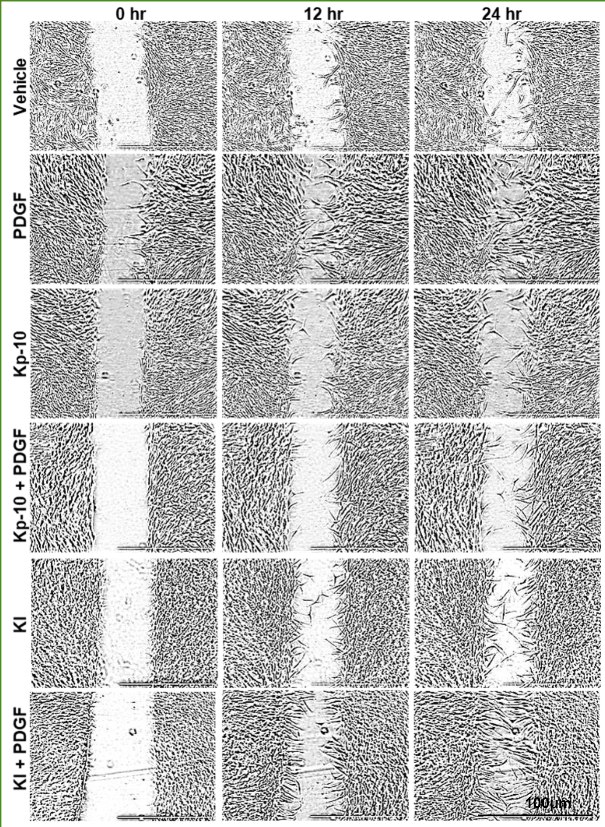 Vehicle
Human ASM cells were isolated and treated with Kp-10 (KISS1R agonist), KI (KISS1R antagonist) with/without PDGF for 24 hours
The role of Kp/KISS1R signaling on regulating actin polymerization was determined by measuring the F/G-actin ratio and KISS1R-shRNA transduced ASM cells
PDGF
Kp-10
Kp-10 treatment demonstrated an inhibition of actin polymerization by decreasing F/G-actin ratio (n=4)
The inhibitory effect of Kp-10 was further confirmed by knockdown of KISS1R with lentiviral KISS1R shRNA
Kp-10 exposure showed a significant reduction in PDGF-induced mRNA and protein expression of cell adhesion proteins like paxillin and talin compared with PDGF treated group
Kp-10 treatment downregulates ASM RhoA-GTP and is possibly implicated in the mechanistic basis of Kp’s inhibitory role in ASM migration (n=3)
Kp-10 + PDGF
KI
KI + PDGF
Key takeaway: Kp/KISS1R signaling is important in regulating ASM cell migration and therefore airway remodeling in asthma
AHR, airway hyperresponsiveness; ASM, airway smooth muscle; KISS1R, kisspeptin receptor; Kp, kisspeptin; mRNA, messenger ribonucleic acid; PDGF, platelet-derived growth factor; RhoA-GTP, active Rho A; shRNA, short-hairpin ribonucleic acidBalraj P, et al. Poster P712 presented at ATS 2022 (Abstract A1229)
Visit ATS for more information
In human airway epithelial cells, mechanical compression induces release of extracellular vesicles containing tenascin c
Mwase C.Environmental Health, Harvard TH Chan School of Public Health, Boston, MA, USA
Airway remodeling may be caused by dysregulated AECs excessively producing pathologic mediators during bronchospasm when they are compressed in the narrowed airway 
TNC is an ECM protein that remodels tissues and is highly expressed in asthmatic airways; it is differentially overexpressed in mechanically compressed airway epithelial cells
Primary HBE cells from non-asthmatic (n=4) and asthmatic donors (n=4) were treated with either an ERK inhibitor (U0126) or a TGF-β receptor 1 inhibitor (SB431542) to determine intracellular signaling pathways of TNC production, and explore if TNC secretion can be mediated by EVs
Mechanical compression induces TNC mRNA expression and secretion in HBE cells
TNC expression was not significantly different between asthmatic and non-asthmatic cells
The concentration of secreted TNC protein at baseline was significantly higher in asthmatic than in non-asthmatic cells
Compression-induced TNC secretion was attenuated by inhibition of both the ERK and TGF-β pathway
TNC was detected in EVs that were isolated from basolateral conditioned media from compressed HBE cells
Non asthma
Non asthma
Asthma
***
***
**
Asthma
80
8
8
*
60
6
6
†
40
4
4
TNC mRNA expression(Fold change vs control)
TNC mRNA expression(Fold change vs control)
Secreted TNC/well (ng)
*
20
2
2
0
0
0
Control
Compression
Control
Compression
Control
Compression
Control
Compression
Control
Compression
24h
24h
3h
3h
Key takeaways: Bronchoconstriction alone may induce remodeling of the asthmatic airway. Compression of AECs induced basolateral release of EVs that contain high concentrations of TNC (an extracellular matrix protein)
*P<0.01; **P<0.001, ***P<0.0001, significantly different from no compression control; †P<0.05 significantly different between non-asthma and asthmaAEC, airway epithelial cell; ECM, extracellular matrix; ERK, extracellular signal-regulated kinase; EV, extracellular vesicle; h, hour; HBE, human bronchial epithelial; mRNA, messenger ribonucleic acid; TGF, transforming growth factor; TNC, tenascin CMwase C, et al. Poster P980 presented at ATS 2022 (Abstract A3252)
Preclinical data
Visit ATS for more information
Fungal allergen induces expansion of invariant natural killer T cell in an acute innate type 2 lung inflammation
Azdale Garcia N.Laboratories at Research Institute of McGill University, Montreal, QC, Canada
Skin-test positivity to Alternaria, a ubiquitous fungus that is abundant in indoor and outdoor environments, is linked to asthma severity
Alternaria induces T2 inflammation in murine models, in part, via IL-33 dependent ILC2 activation; however, the role of CD1d-restricted iNKTs has not been characterized, and the natural ligands or cytokines promoting iNKT activation is unknown
Mice were exposed to PBS or A. alternata extract intranasally
Lungs were collected for flow cytometry to quantify iNKT, ILC2, total eosinophils, activated eosinophils, and neutrophils. Lung cells were restimulated with IL-7,  α-GalCer, lipid antagonist DPPE-PEG350, and IL-33; the released cytokines and chemokines were then quantified by multiplex ELISA
Lung cells cultured with α-GalCer produced large amounts of IL-4, IL-13, and IL-17, which are cytokines characteristically produced by iNKT phenotypes 
Exposure to A. alternata resulted in:





iNKT inhibited the production of IL-5
Inhibition of IL-4 production by DPPE-PEG350 demonstrated that ILC2 may promote iNKT activation in a CD1d dependent mechanism
ILC2 may also present endogenous lipids to increase iNKT activation as observed in co-cultures without α-GalCer
Eosinophil influx and activation
CD4+ and CD8-CD4-(double negative) iNKTs, including those producing IL-4 and IL-13
ILC2 producing IL-5 and/or IL-13
Key takeaways: A single exposure to Alternaria results in activation of ILC2 and iNKTs, and increases eosinophilic lung inflammation. Enhanced expansion of functional CD1d+ILC2 and iNKTs suggests that these cells may interact to promote a T2 inflammatory environment in the lung in response to fungal allergens
α-GalCer, α-galactosylceramide; CD, cluster of differentiation; DPPE, dipalmitoylphosphatidylethanolamine; ELISA, enzyme-linked immunosorbent assay; IL, interleukin; ILC2, type 2 innate lymphoid cells; iNKT, invariant natural killer T cell; PBS, phosphate-buffered saline; PEG, polyethylene glycol; T2, type 2; TCR, T cell receptorAzdale Garcia N, et al. Poster P508 presented at ATS 2022 (Abstract A3747)
Visit ATS for more information
Characterization of neutrophilic responses in a pollutant-aggravated asthma mouse model
De Volder J.Ghent University, Ghent, Belgium
DEP are the main component of traffic-related pollutants, and are implicated in both the development of asthma and in asthma exacerbations 
Neutrophils may contribute to inflammation by releasing NETs (networks of DNA and granule proteins such as NE and MPO); however, it is unknown how neutrophils modulate the DEP-aggravated airway inflammation
Murine models were exposed to DEP, HDM, and DEP+HDM
The exposed lung tissues were evaluated to quantify neutrophils and detection of NETs; HBECs were also exposed in vitro to detect expression of chemokines
Neutrophil numbers were significantly higher in BALF and lung tissue in combined HDM+DEP-exposed mice compared with the control groups, and were positively correlated with eosinophils
Neutrophil attracting chemokines CXCL1, CXCL2 and CXCL5 were significantly increased after HDM+DEP exposure in both BALF and mRNA in the lungs
dsDNA and NE were significantly elevated in BALF of HDM+DEP mice; NETs were also detectable in lung tissue
After HDM+DEP exposures HBECs showed an increased mRNA expression of CXCL1 and CXCL8 compared with the controls
Key takeaway: Exposure to HDM+DEP induced neutrophilic responses in both murine models and HBECs. The neutrophilic responses correlate with eosinophilic inflammation which suggests an interaction between neutrophils and eosinophils in pollutant-aggravated allergic asthma
BALF, bronchoalveolar lavage fluid; CXCL, chemokine (C-X-C motif) ligand; DEP, diesel exhaust particles; HBEC, human bronchial epithelial cell; HDM, house dust mite; MPO, myeloperoxidase; mRNA, messenger ribonucleic acid; NE, neutrophil elastase; NET, neutrophil extracellular trap
De Volder J, et al. Poster P211 presented at ATS 2022 (Abstract A3572)
Visit ATS for more information
Mouse model of late-onset neutrophilic asthma reveals novel cellular and molecular circuits underlying destructive airway neutrophilia
Shenoy AT.Pulmonary Center, Boston University School of Medicine, Boston, MA, USA
Late-onset asthma often presents as severe, steroid-resistant, lung-damaging neutrophilic disease with poor outcomes
Conventional mouse models of allergic asthma were used to study neutrophilic allergic disease
Conventional mouse models were exposed to ovalbumin; extensively exposed mice exhibited neutrophilic inflammation 
Intracellular cytokine and TF staining demonstrated that mice with neutrophilic allergic airways disease expressed diverse clusters of lung-resident CD4+ TRM cells including a novel RORγt-negative IL-17A+ Th17 subset
The RORγt-negative Th17 cells rapidly secreted IL-17A on antigenic reencounter, which in turn caused lung epithelial and stromal cells to express CXCL5 and instigate neutrophil recruitment and subsequent airway inflammation
Key takeaway: Transient and frequent exposure to aeroallergens may reprogram lung cellular and molecular circuits to trigger neutrophilic asthma.A subset of pathogenic Th17 TRM cells may be a critical regulator of neutrophilic asthma
CD, cluster of differentiation; CXCL, chemokine (C-X-C motif) ligand; IL, interleukin; MHC, major histocompatibility complex; RORγt, RAR-related orphan receptor gamma; TF, transcription factor; Th, T helper cell; TRM, tissue-resident memory T cellShenoy AT, et al. Poster P512 presented at ATS 2022 (Abstract A3751)
Visit ATS for more information
Remodilins – a new class of small molecules that blunt human airway smooth muscle contractile protein accumulation and allergen-induced airway hyperresponsiveness in mice
Chen B.Medicine, The University of Chicago, Chicago, IL, USA
ASM hypertrophy contributes to airway constrictor hyperresponsiveness and occurs in many patients with asthma
A novel class of small molecules, remodilins, not previously known to relax ASM, was identified from a high content screen of 10000 small molecules for compounds that reduce traction force exerted by cultured human airway myocytes grown on a flexible substrate
Force reduction may blunt transcriptional activation of SRF, required for ASM contractile protein expression. Therefore, tests were conducted on the remodilins to confirm:
Their ability to inhibit TGF-β-stimulated SRF activation
Their ability to blunt TGF-β-stimulated MYH11 and ACTA2 protein accumulation in cultured human ASM cells in a dose-dependent fashion
One remodilin, R187, partially blocked airway constrictor hyperresponsiveness in mice with experimental airway inflammation induced by HDM administration
Key takeaway: In mice models, remodilins are a novel class of small molecule compounds that can blunt ASM hypertrophy in vitro and AHR in vivo
ACTA2, smooth muscle alpha-actin-2; AHR, airway hyperresponsiveness; ASM, airway smooth muscle; HDM, house dust mite; MYH11, smooth muscle myosin heavy chain 11; TGF-β, transforming growth factor-beta; SRF, serum response factor
Chen B, et al. Poster P1036 presented at ATS 2022 (Abstract A3296)
Visit ATS for more information
Leptin augments human airway fibroblast invasion and IL-13-induced eotaxin production in a murine model of allergic airway disease
McQuade V.Division of Pulmonary, Allergy and Critical Care Medicine, Department of Medicine, Duke University Medical Center, Durham, NC, USA
Allergic asthma is characterized by chronic airway eosinophilia and is often associated with comorbidities such as obesity
Elevated airway levels of leptin and IL-13 in allergic asthma with comorbid obesity may stimulate profibrotic airway fibroblast functions and increase eotaxin secretion
The effect of leptin on human airway fibroblast invasiveness
Eotaxin is an eosinophil-specific chemokine that contributes to allergic asthma by attracting eosinophils to sites of inflammation; it is also a secretory product of adipose tissue and its expression is increased in obesity
Leptin is a pro-inflammatory, pro-fibrotic adipokine that amplifies the chemotactic response of eosinophils to eotaxin
IL-13 is a T2 cytokine involved with allergic airway responses, which stimulates eotaxin production in mouse and human lung fibroblasts
The invasiveness of human airway fibroblasts from patients with asthma was significantly increased in response to increasing doses of leptin (P<0.05)
Eotaxin secretion was significantly elevated in MLFs isolated from HFD-fed mice compared with normal chow-fed mice (P=0.004; n=2 and 3, respectively)
The effect of IL-13 on MLF eotaxin secretion was significantly greater in cells isolated from HDM-challenged mice compared with saline-challenged mice, regardless of diet (P<0.05; n=2–3 for each group)
Combined IL-13 and leptin significantly augmented eotaxin secretion in lean, saline-challenged mice dosed with exogenous leptin compared with untreated mice (P=0.01) and compared with IL-13 alone in obese, HDM-challenged mice (P=0.02)
*
1400
*
1200
*
**
1000
**
800
Number of invading fibroblasts
600
400
**
**
200
0
Asthma
Non-asthma
20 ng/mL Leptin
0 ng/mL Leptin
50 ng/mL Leptin
10 ng/mL Leptin
Key takeaway: Leptin promotes airway fibroblast invasiveness and works with IL-13 to enhance eotaxin secretion by lung fibroblasts in a mouse model of obese allergic asthma
*P<0.05; **P<0.05 asthma vs non asthmaHDM, house dust mite; HFD, high-fat diet; IL, interleukin; MLF, mouse lung fibroblast; T2, type 2
Mcquade V, et al. Poster P501 presented at ATS 2022 (Abstract A3740)